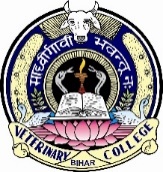 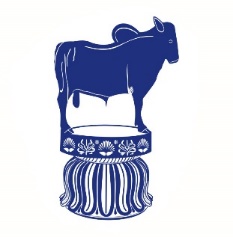 VPT-609 (2+0)
 Toxicology of Plants and Toxins
Unit IIILecture 1: Introduction To Mycotoxins
Dr. Rashmi Rekha Kumari
Asstt. Prof. cum Jr. Scientist
Deptt. Of Vety. Pharmacology and Toxicology
B.V.C, BASU,Patna
Mycotoxins are produced by several fungi, particularly by many species of Aspergillus, Fusarium, Penicillium, Claviceps and Alternaria 
Mycotoxins generally display great chemical heterogeneity and approximately 400 of these fungal metabolites are considered to be toxic (Moss, 1996).
 It is likely that all fungi produce mycotoxins when growth conditions are suitable.
 Mycotoxins can be carcinogenic, neurotoxic and teratogenic (International Agency for Research on Cancer, 1999; Abdel-Wahhab et al., 1999a, b, 2004).
 Among the most common mycotoxins are aflatoxins, ochratoxin A (OTA), zearalenone and fumonisins.
Favourable condition for growth
The fungi grow on feeds: grasses, grains, oil seed cake etc. under favourable conditions(Warm, Humid and Moist) Temperature: 25-32C, relative humidity; 90-95% and moisture >15%.
Factors  involved in enhancing the formation of mycotoxins
Plant susceptibility to fungi infestation, 
suitability of fungal substrate,
 Temperate climate,
 Moisture content and 
Physical damage of seed due to insect and pest.
 Forages and cereals naturally come into contact with fungal spores before, during and after harvest and during transport and storage.
Toxin producing fungi may invade at preharvesting time, harvest –time, during post harvest handling and in storage. 
According to the site where fungi infest grains toxinogenic fungi can be devided into three groups:
 a) Field fungi (fusarium spp)
 b) Storage fungi( are principally of genus Aspergillus(A. flavus, A. parasiticus) and Penicillium and 
c) Advanced  deterioration fungi( A. clavatus, A. fumigates, chaetomium ,Rhizopus, Mucor etc.
Characteristics of Mycotoxicosis
Acute or chronic Mycotoxicoses can result from exposure to feed or bedding contaminated with toxins produced during growth of various saprophytic or phytopathogenic fungi or molds on cereals, hay, straw, pastures, or any other fodder
 The cause may not be immediately identified.
 They are not transmissible from one animal to another. 
Treatment with drugs or antibiotics has little effect on the course of the disease. 
Outbreaks are often seasonal, because particular climatic sequences may favour fungal growth and toxin production. 
 Study indicates specific association with a particular feed.
Classification
Heptotoxic Mycotoxins e. g. aflatoxin, rubratoxins.
Nephrotoxic Mycotoxins e. g. Ocharatoxin, Citrinin
Neurotoxic Mycotoxins e. g. Tremorigens Penitrem, Patulin, citreoviridin, ergotoxins
Oestrogenic Mycotoxins e. g. Zearelenone
Cytotoxic Mycotoxins e. g. Trichothecenes: T2 Toxins
Histaminergic Mycotoxins e. g. Slaframine, ergotoxins
Miscellaneous  Mycotoxins e. g. fescue
Mycotoxins Exert Their Effects Through:
Reduction of feed intake or feed refusal. 

Alteration in nutrient content of feed in terms of nutrient absorption and metabolism.

  Effects on the endocrine and exocrine systems.

  Suppression of the immune system increased infection rate
Diagnosis of Mycotoxicosis
Diagnosis is done based on by History, Clinical sign, laboratory investigation, Testing of Mycotoxins in feed and animal blood.

Mycotoxicosis often lead to unspecific symptoms, which can also be caused by many other factors, making if difficult to diagnose mycotoxin problems.

 Moderate mycotoxicosis has general unspecific symptoms as

  Reduced performance 

 Impaired immunity
 
 Sever mycotoxicosis has more specific symptoms
Mycotoxicoses are generally not successfully treated with medical therapy after diagnosis.

 A preventive approach with recognition of risk factors and avoiding or reducing exposure is preferred. 

Best management practices are aimed at prevention of the occurrence of mycotoxins, inactivation of the preformed toxin in grain or feed, and adsorption or inactivation of the toxin in the GI tract.
Testing of suspect grain at harvest, maintaining clean and dry storage facilities,

 Using acid additives (eg, propionic acid) to control mold growth in storage, ensuring effective air exclusion in silage storage, and reducing storage time of prepared feeds are established procedures to prevent mycotoxin formation. 

Acidic additives control mold growth but do not destroy preformed toxins.
Thank You